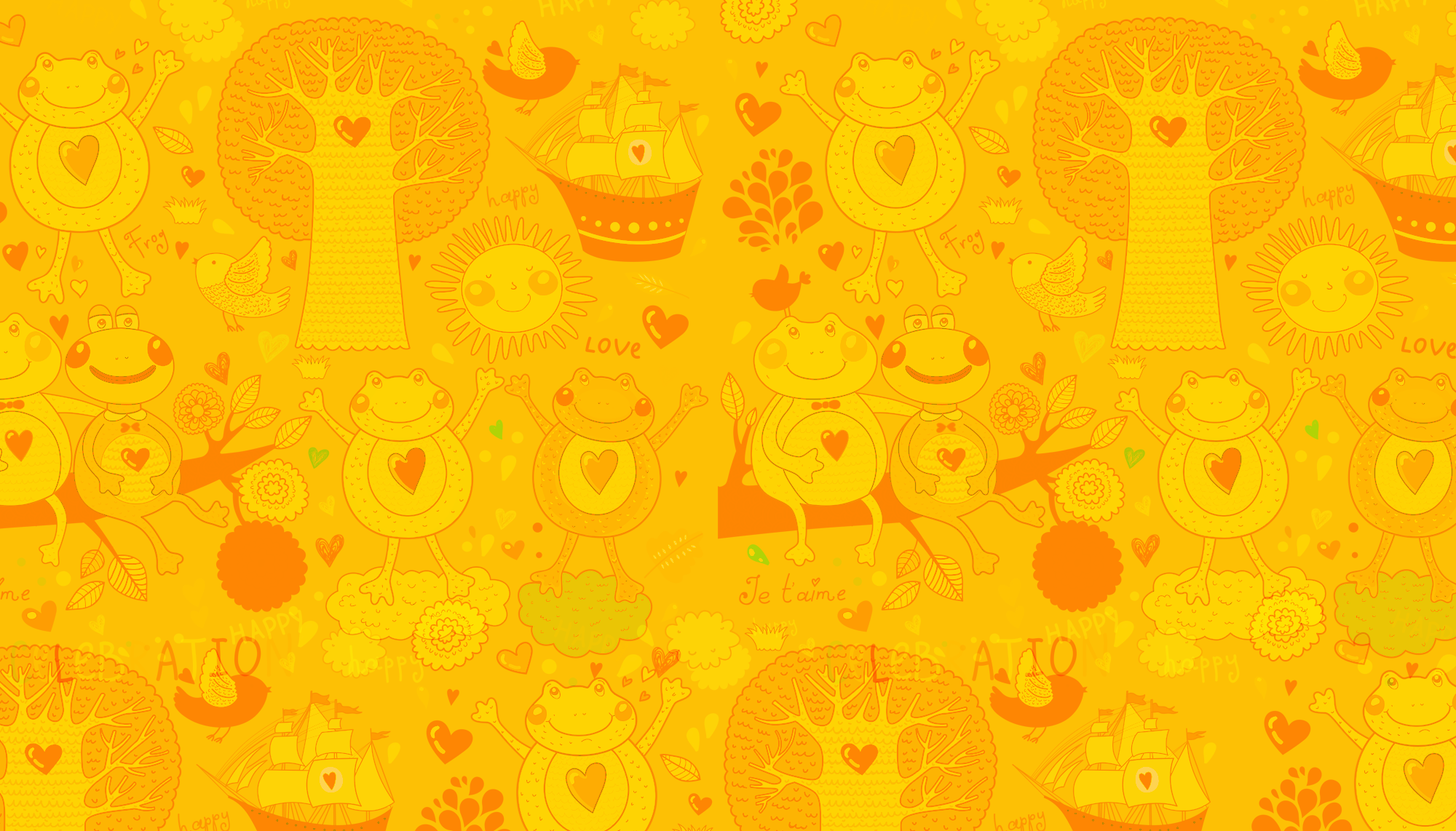 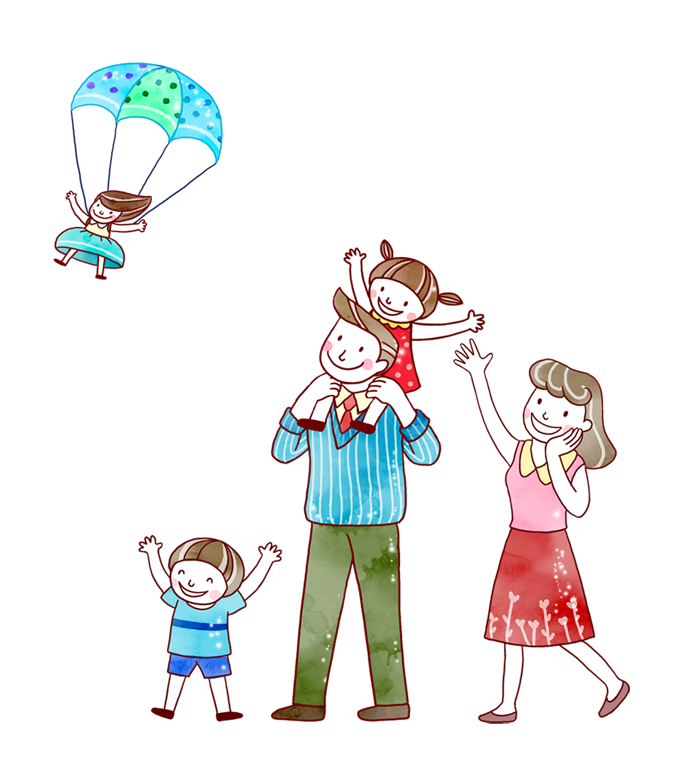 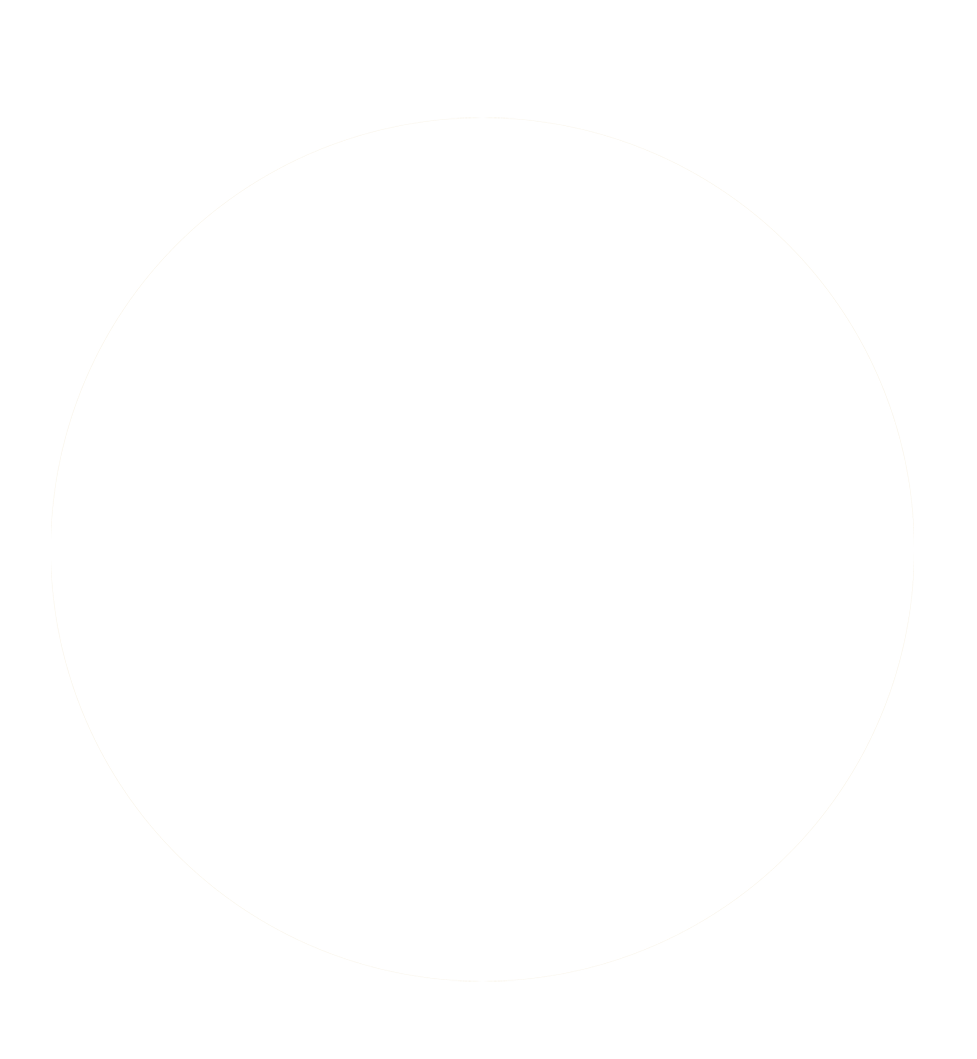 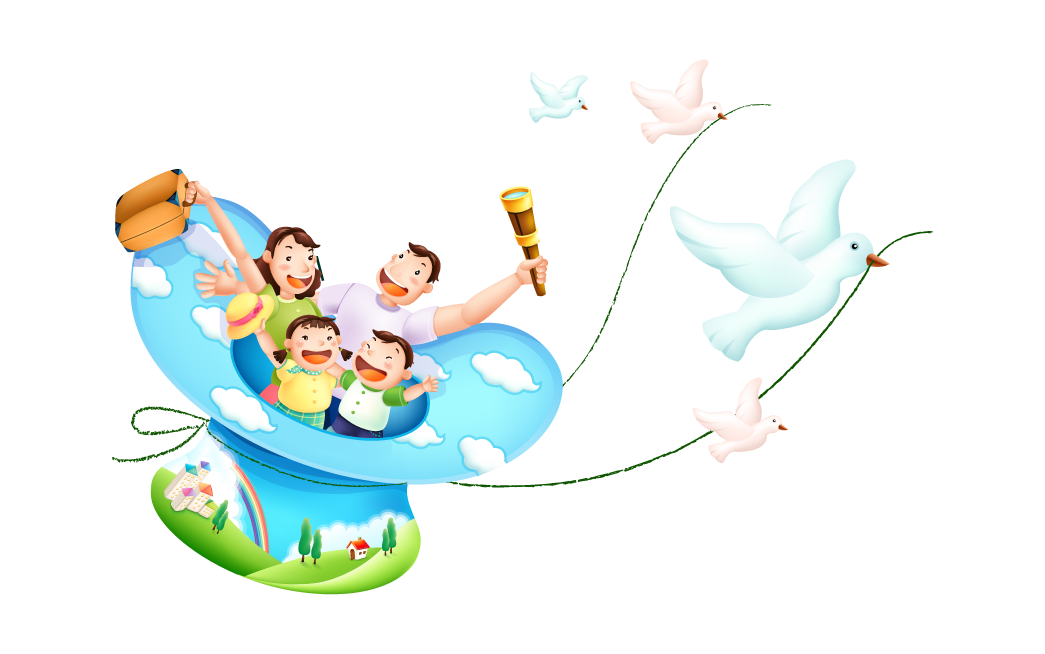 CHÀO MỪNG CÁC EM ĐẾN VỚI TIẾT
Đạo đức
 LỚP 1
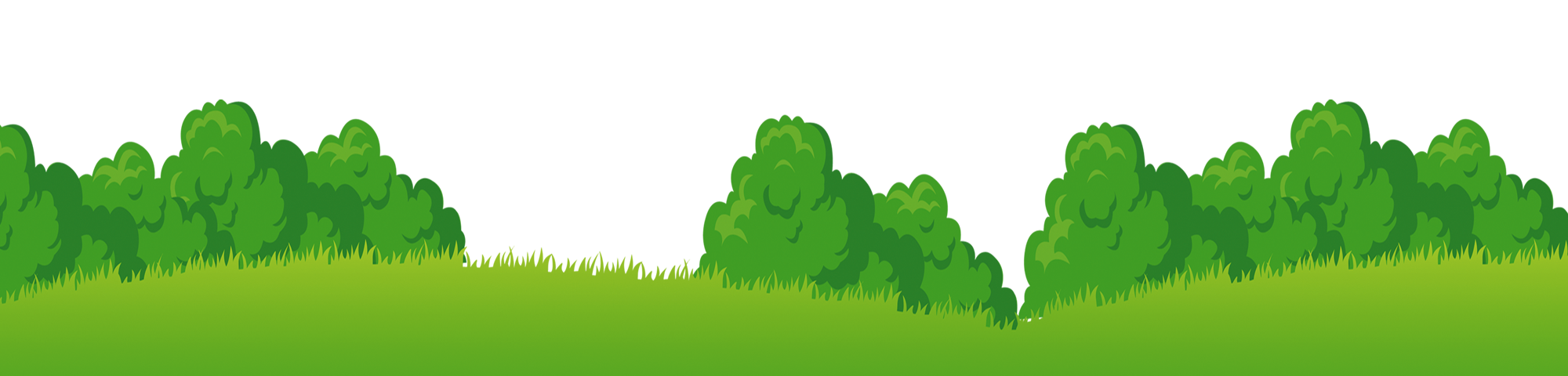 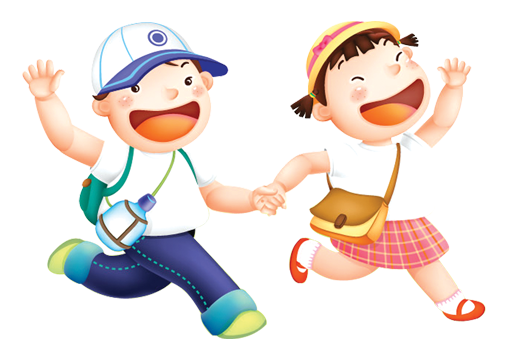 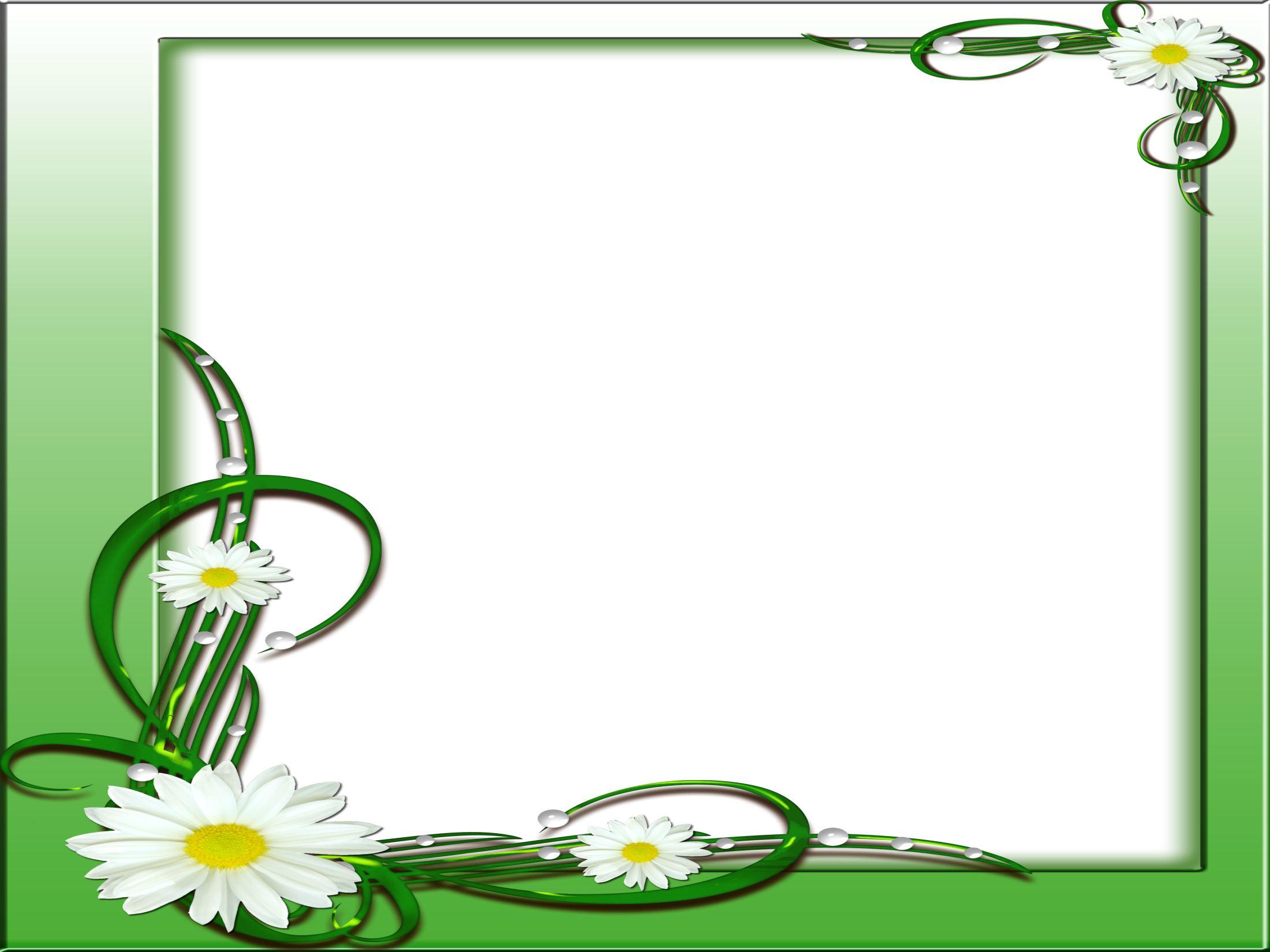 BÀI 17: TỰ GIÁC HỌC TẬP
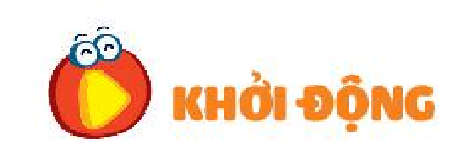 Em cùng các bạn hát bài:“Hai chú mèo con”, sáng tác: Phan Huỳnh Điểu.
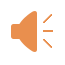 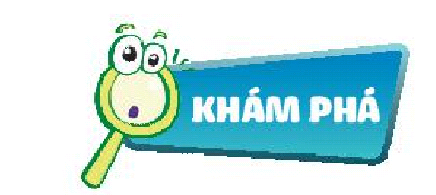 Bạn nào đã tự giác học tập, bạn nào chưa tự giác học tập?
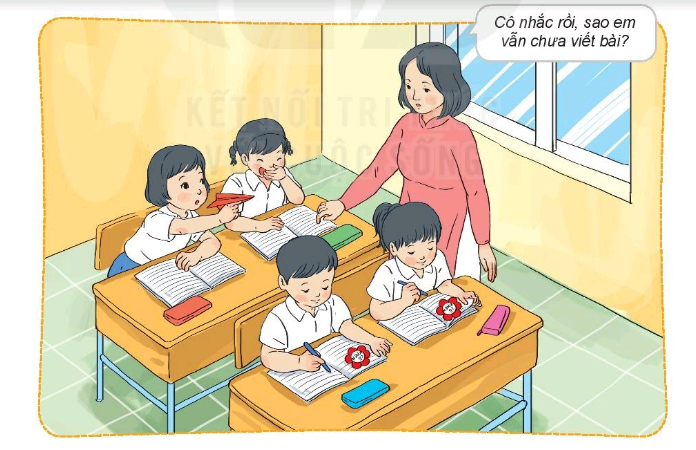 Vì sao em cần tự giác học tập?
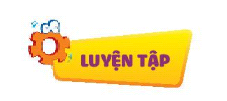 Bạn nào dưới đây đã tự giác học tập? Vì sao?


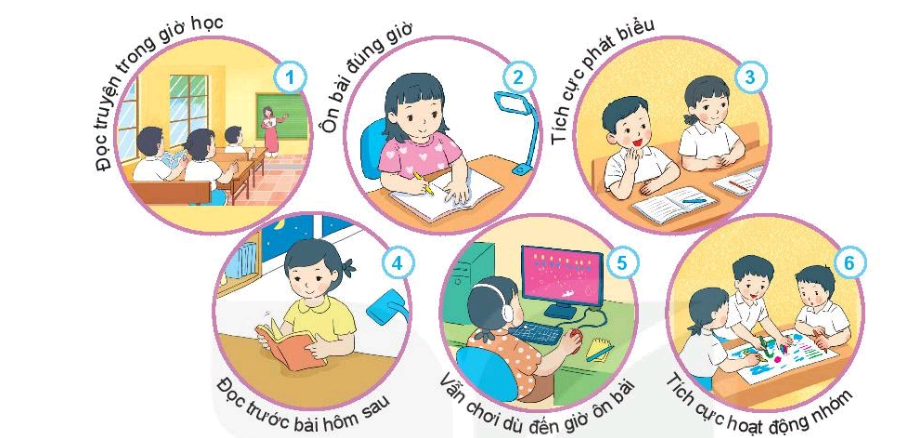 √


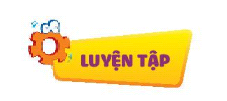 Em đã tự giác học tập chưa? Hãy chia sẻ cùng các bạn.
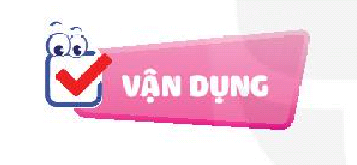 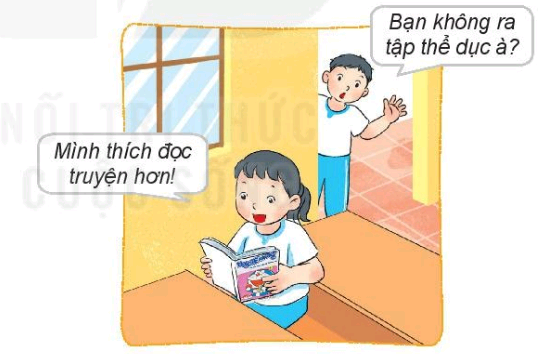 Em hãy đưa ra lời khuyên cho bạn
Bạn nên ra ngoài tham gia tập thể dục cùng các bạn
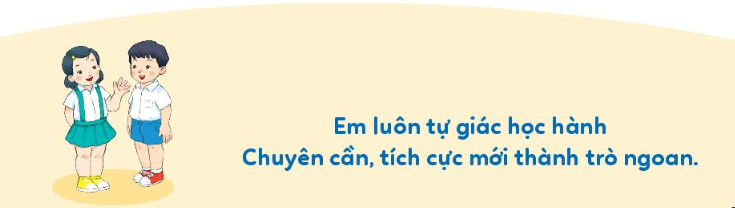 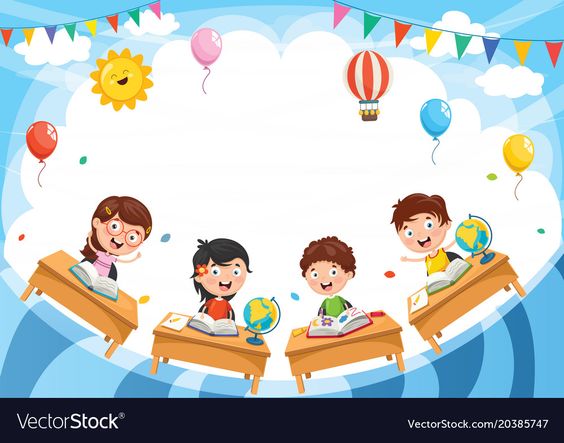 Dặn dò
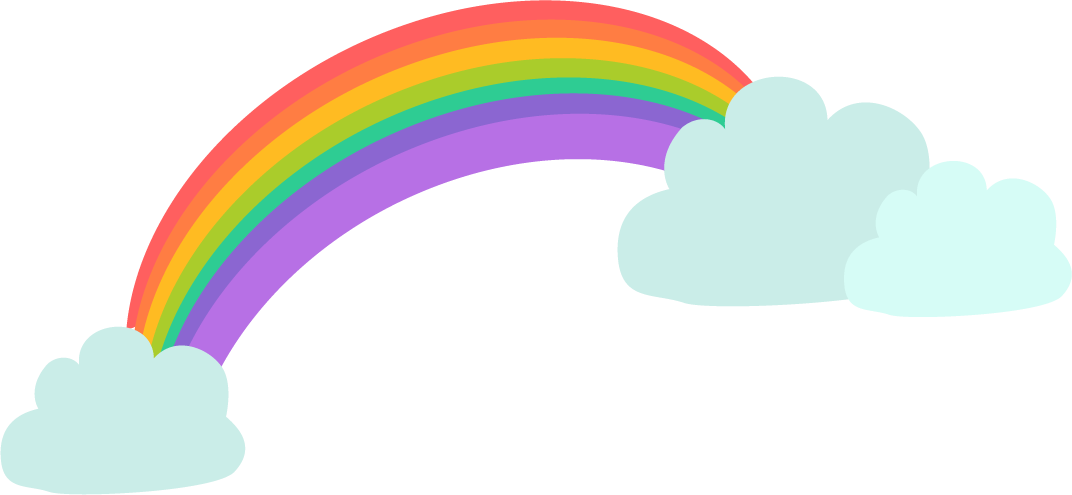 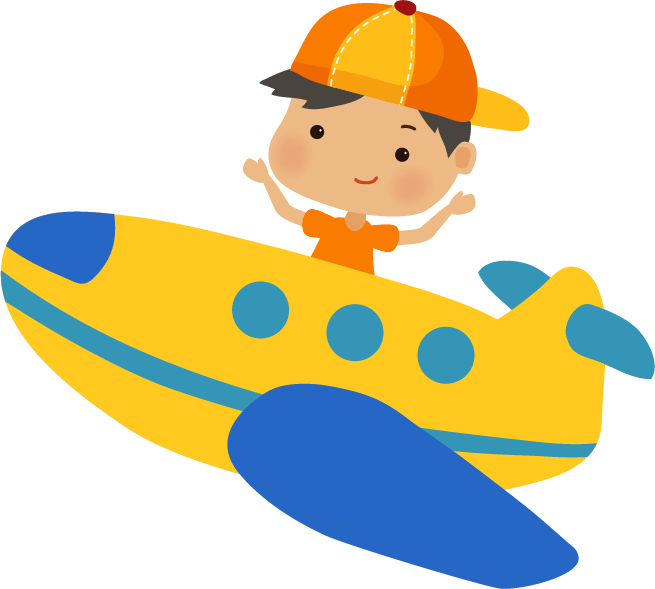 Tạm biệt và 
hẹn gặp lại!
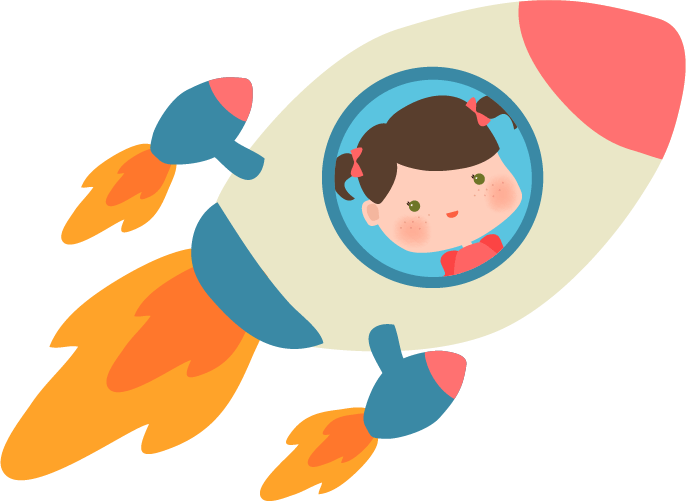 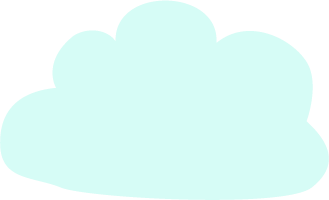 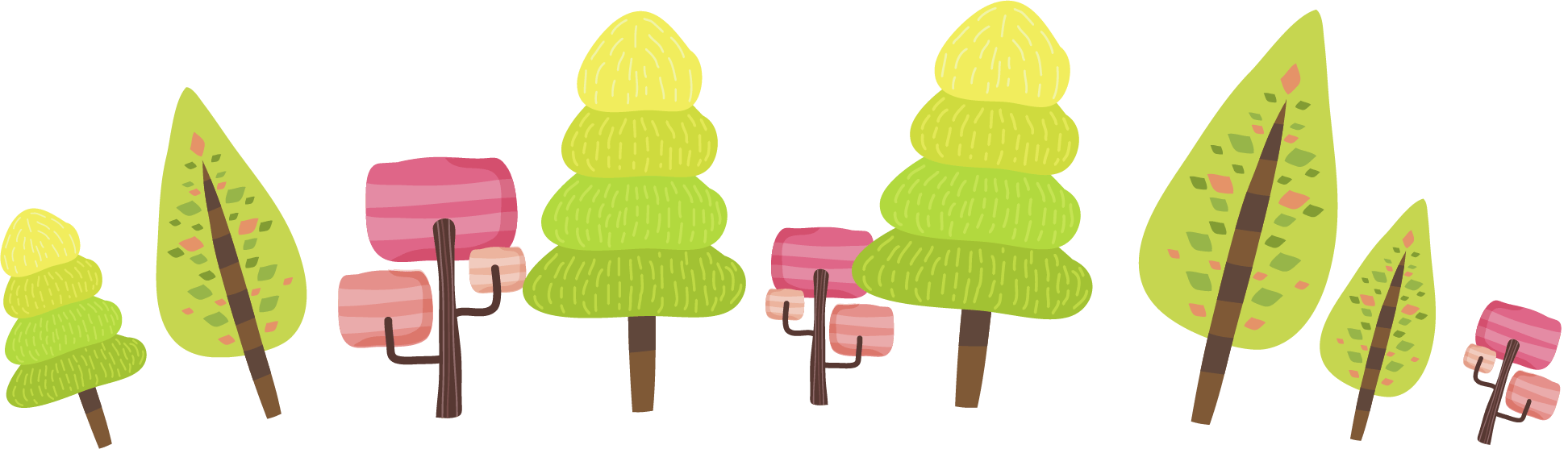 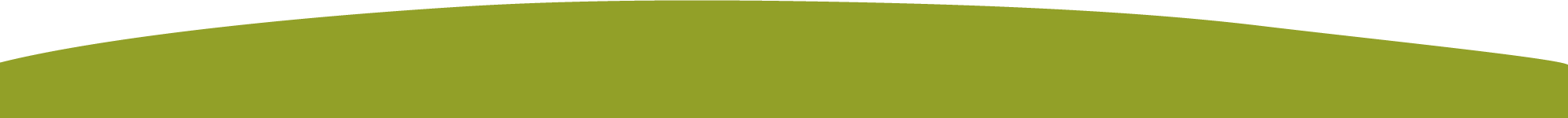